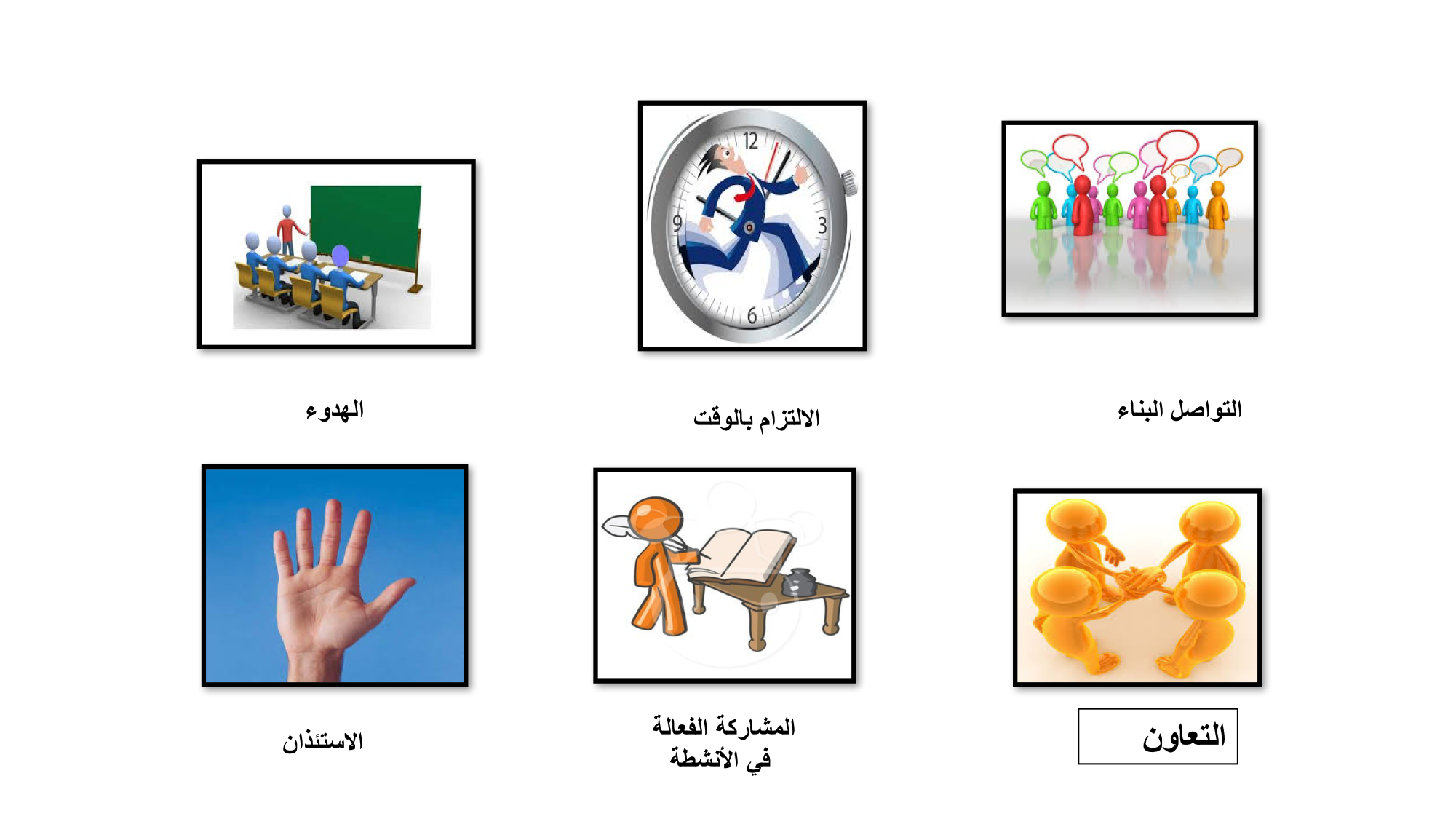 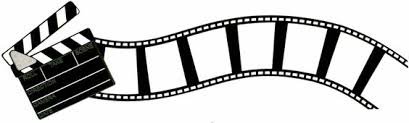 طالبتي المبدعه بالتعاون مع مجموعتك دوني جميع أفكار الدرس السابق باستخدام شريط الذكريات .
تلميذتي الرائعة 
بالتعاون مع مجموعتك 
قارني بين أهل السنه وأهل التعطيل في باب الأسماء والصفات  
مع التمثيل من خلال استراتيجية   فن
استراتيجية فن
قواعد في أسماء الله تعالى وصفاته
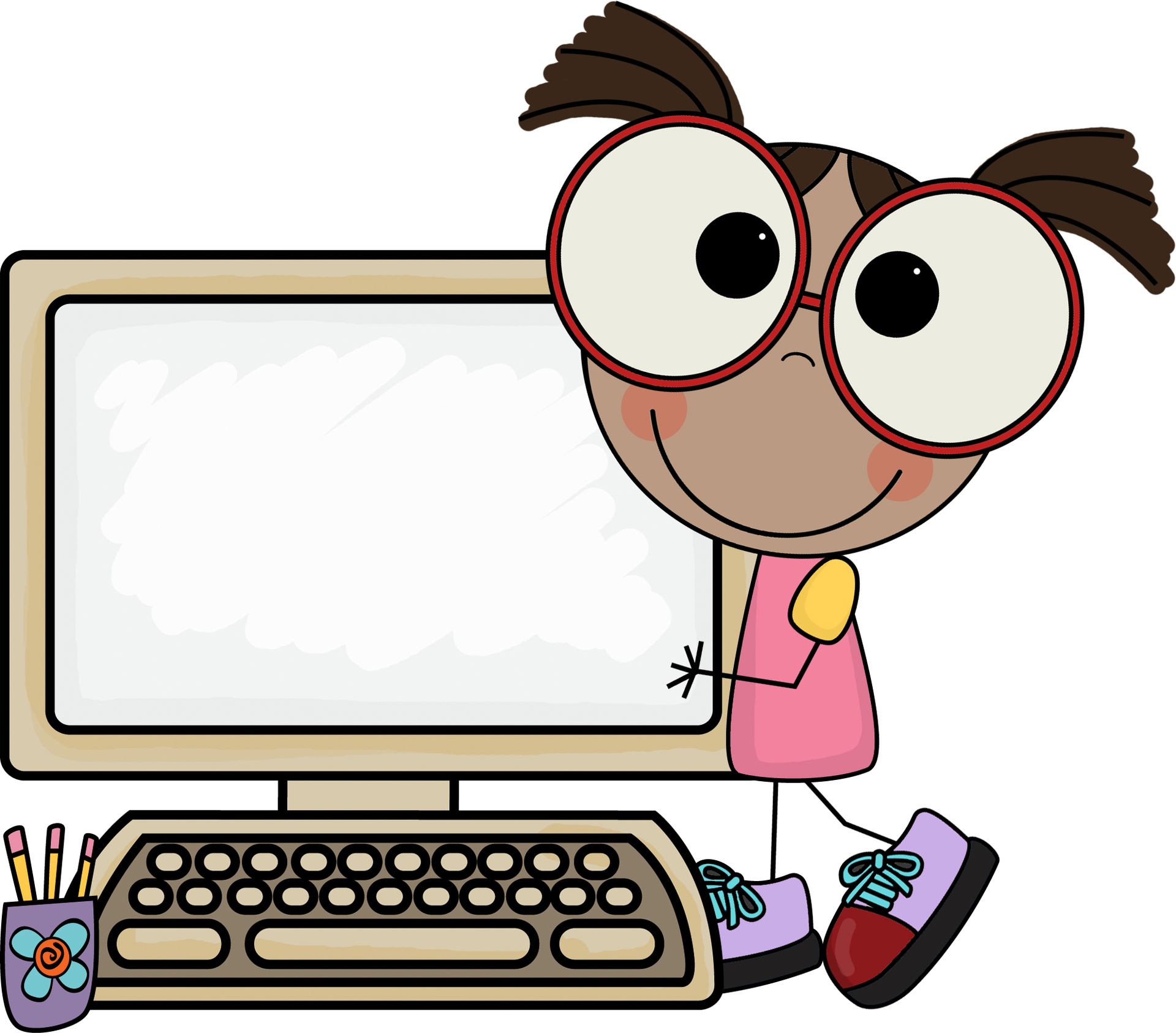 ماذا سنتعلم
١-قواعد في أسماء الله تعالى وصفاته
قواعد
 في أسماء الله تعالى وصفاته
١- أسماء الله تعالى كلها حسنى
٢- صفات الله تعالى كلها صفات كمال لانقص فيها
قول الله تعالى: {وَلِلَّهِ الْأَسْمَاءُ الْحُسْنَى فَادْعُوهُ بِهَا وَذَرُوا الَّذِينَ يُلْحِدُونَ فِي أَسْمَائِهِ}
مالذي تستنتجيه من الآيه السابقه
أسماء الله وصفاته بالغه في الحسن غايته ووجه الحسن في أسماء الله تعالى من وجهين
لدلالتها على ذات الله . فكانت حسنى لدلالتها على أحسن وأعظم وأجل وأقدس مسمى وهو الله عز وجل
لأنها متضمنه لصفات كامله لانقص فيها بوجه من الوجوه
صفات الله تعالى كلها صفات كمال لانقص فيها
الحياة
العلم
القدرة
السمع
البصر
صفات الله كلها صفات كمال دل على على هذا……….
الفطرة
العقل
السمع
صفات الله كلها صفات كمال دل على على هذا……….
الفطرة
العقل
السمع
وَمَنْ أَضَلُّ مِمَّن يَدْعُو مِن دُونِ اللَّهِ مَن لَّا يَسْتَجِيبُ لَهُ إِلَىٰ يَوْمِ الْقِيَامَةِ وَهُمْ عَن دُعَائِهِمْ غَافِلُونَ
لِلَّذِينَ لَا يُؤْمِنُونَ بِالْآخِرَةِ مَثَلُ السَّوْءِ ۖ وَلِلَّهِ الْمَثَلُ الْأَعْلَىٰ ۚ وَهُوَ الْعَزِيزُ الْحَكِيمُ
فلأن النفوس السليمه مجبوله مفطوره على محبة الله وتعظيمه وهل تحب وتعظم إلا من علمت أنه متصف بصفات الكمال
صفة النقص باطلة بالنسبه للرب سبحانه
المثل الأعلى هو الوصف الأعلى
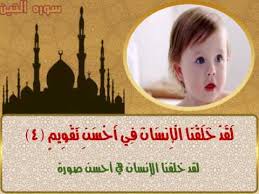 ثبت بالحس والمشاهده أن للمخلوق صفات كمال قد أعطاه الله إياها فمعطي الكمال أولى به
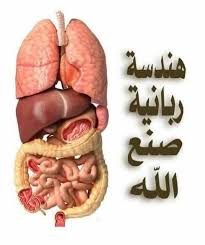 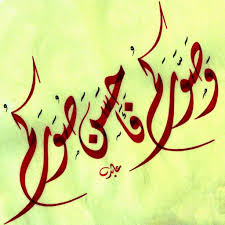 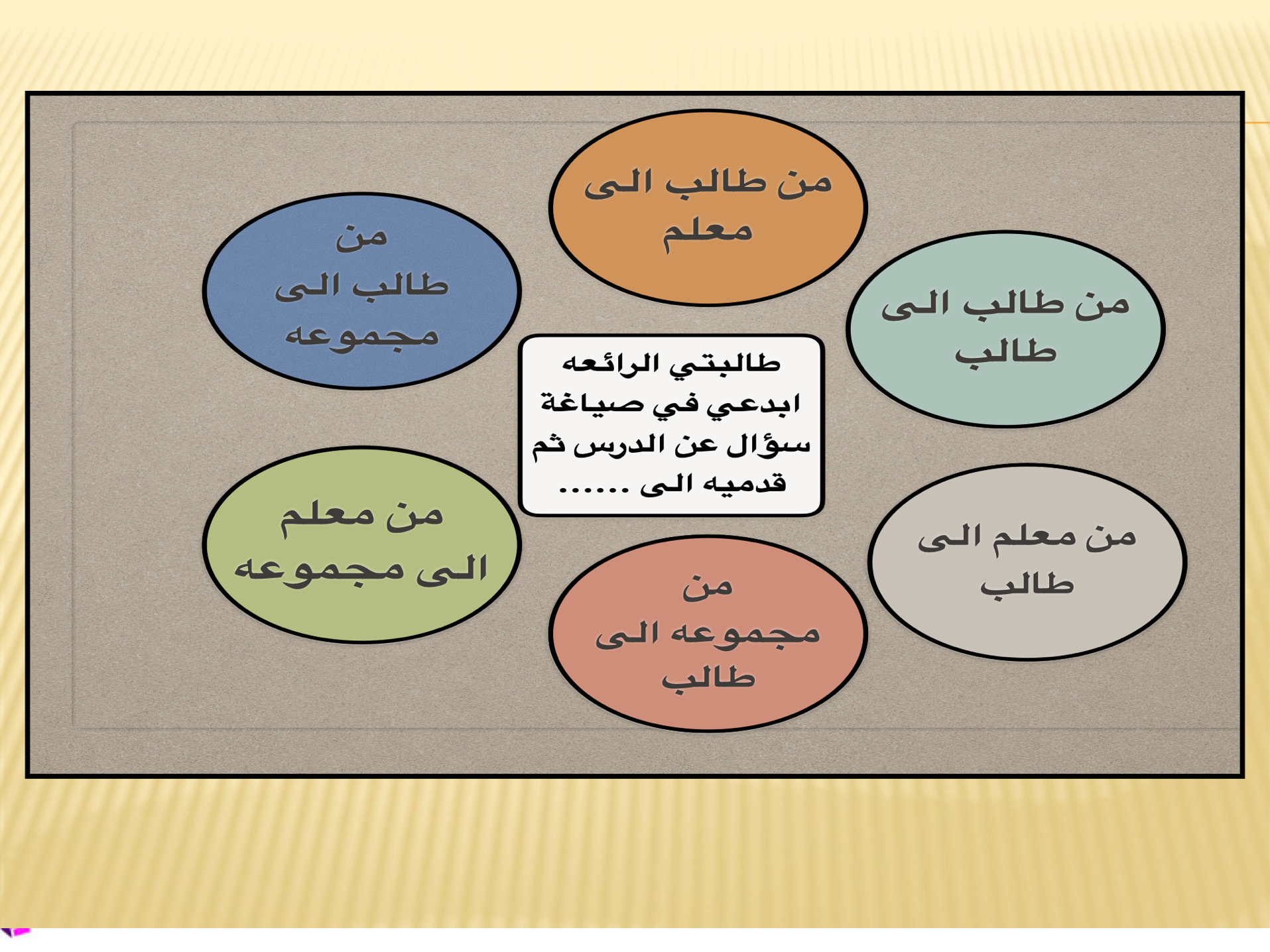 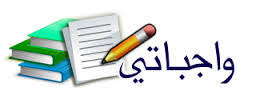 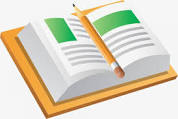 ص١٢٢
سؤال رقم ١،٢،٣